T2 - Teaching the Leader Role
Author: Lorem ipsum dolor sit
Date: Dolor sit am
[Speaker Notes: Add information about presenters]
The unmodified content below was created for the CanMEDS Teaching and Assessment Tools Guide by S Glover Takahashi and is owned by the Royal College of Physicians and Surgeons of Canada. You may use, reproduce and modify the content for your own non-commercial purposes provided that your modifications are clearly indicated and you provide attribution to the Royal College.  The Royal College may revoke this permission at any time by providing written notice.  
NOTICE:  The content below may have been modified from its original form and may not represent the opinion or views of the Royal College.
2
Objectives and agenda
1. Recognize the process and content of     leadership
2. Apply key leadership skills to examples     from everyday practice
3. Develop a personal leadership resource for     everyday practice
3
[Speaker Notes: • Sample goals and objectives of the section — revise as required
• Consider doing a warm-up activity before or after slide 2
• Review/revise goals and objectives
• Insert an agenda slide if desired]
Why the Leader Role matters
Physician leaders play an important part in health care
Collaborative leadership competencies help facilitate improvements
The health care system depends on physicians taking responsibility for stewardship of finite resources
Physicians must make personal management skills a priority to manage competing demands
4
[Speaker Notes: Reasons why this Role is important.]
The details: What is the Leader Role
As Leaders, physicians engage with others to contribute to a vision of a high-quality health care system and take responsibility for the delivery of excellent patient care through their activities as clinicians, administrators, scholars, or teachers.
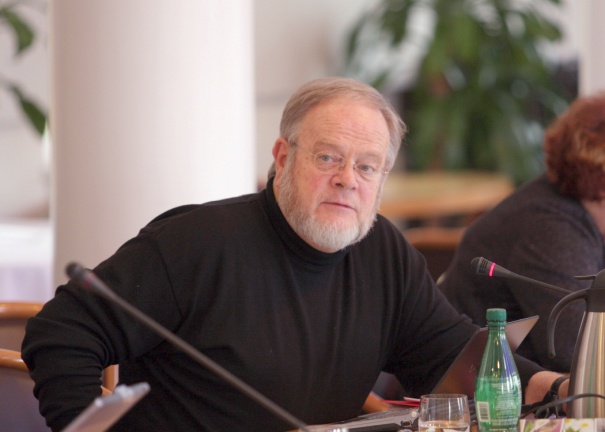 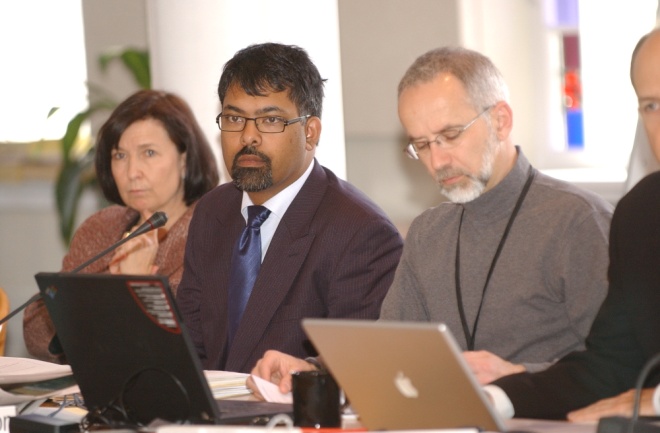 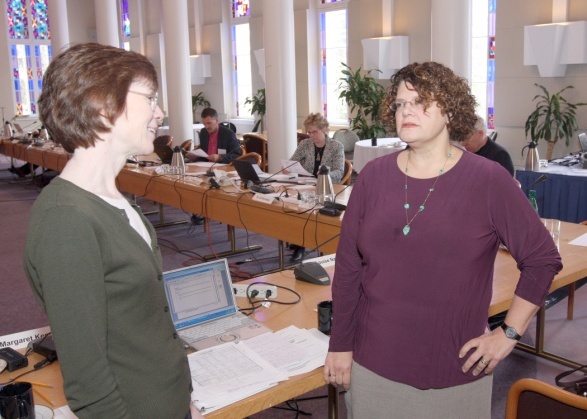 5
[Speaker Notes: • Definition from the CanMEDS 2015 Physician Competency Framework
• Avoid including competencies for learners
• If you are giving this presentation to teachers or planners, you may want to add the key and enabling competencies slides (provided below)]
About the Leader Role
• The Leader Role facilitates the expression of leadership no matter what title a physician may or may not hold.
• Dynamic leaders know when and how to stand back, support and enable others to lead
• Leader Role continues to include important manager competencies (i.e. management of personal and professional practice)
6
[Speaker Notes: • Clarifying the misconceptions about Leader]
Key terms for Leader
• Stewardship
• Quality improvement
• Patient safety
7
[Speaker Notes: • Define key terms from the CanMEDS Teaching and Assessment Tools Guide Leader Role chapter
• Provide examples of these terms in your specialty]
Recognizing Leader process
• Organizing
• Prioritizing
• Scheduling
• Budgeting
• Running a team, unit,    department, service
• Stewarding, Choosing    wisely
• Utilizing technology
• Culture
• Changing
• Transitioning
• Continuously improving
• Following
• Managing
• Implementing
• Delegating
• Strategizing, Monitoring
8
[Speaker Notes: Trigger words relating to the process of leadership]
Recognizing Leader content
• Patient flow
• Resources (e.g. human,    financial, equipment)
• Time management
• Workflow
• Schedule
• Human resources
• Career planning
• Integrity
• Culture
• Patient safety
• Incident
• Quality improvement
• Systems thinking
• Priorities
• Strategy
• Effectiveness
• Efficiency
9
[Speaker Notes: Trigger words relating to the content of leadership]
Leadership improves with feedback
1. Ask someone who is willing and can be     constructive
2. Ask for SPECIFIC feedback
3. Listen and focus on what is helpful and     specific (i.e. Don’t interrupt. Watch for     resistance and defensiveness)
4. Say thank you for the input
10
Analyse quality in day-to-day practice
Six domains of health care quality
1. Safe
2. Effective
3. Patient-centered
4. Timely
5. Efficient
6. Equitable
11
[Speaker Notes: Illustrate these quality domains in day-to-day practice
How does this impact residents in day-to-day practice?]
Quality improvement framework
1. What are we trying to accomplish?
2. How will we know that a change is an     improvement?
3. What changes can we make that will result     in improvement?
12
PDSA Plan-Do-Study-Act
Used to test and implement changes in   practice
13
Stewardship of resources
• Be aware of stewardship issues, options, decisions based on individual patient needs, preferences, and values of the patient and organization.
• Use guidelines to inform appropriate use of testing and get info from Choosing Wisely Canada
• Consider “How will the result of this test influence our overall management plan?” If no bearing on the overall treatment plan, then it is likely of minimal benefit and should not be ordered
14
[Speaker Notes: Give EXAMPLES of how to do this in day-to-day
What are common issues for your patients’ problems re: stewardship]
Patient Safety
• Models a safety culture including demonstrating a commitment to openness, honesty, fairness and accountability
• Expect the unexpected. Anticipation and prevention of errors is important as is vigilance and readiness
15
Patient Safety Incident
Patient safety incident is an event or circumstance that could have resulted, or did result, in unnecessary harm to a patient. Harm is due to the medical care provided, not the underlying medical illness.
Three types of patient safety incidents are:
1. A harmful incident results in harm to the     patient,
2. A no harm incident reaches a patient but     does not result in any discernible harm,
3. A near miss does not reach the patient
16
Key actions when patient safety incidents occur
•  Meet the immediate and ongoing care needs     of the patient (ensure the patient is clinically     stable, correct the safety issue(s), limit     further harm, and provide ongoing     monitoring and care).
•  Explain to the patient what unexpected     event or change happened including who,     how, what and prevention
•  Apologize that it happened
•  Explain what will happen next, including     actions to avoid recurrance
17
Manage career planning, finances, and health human resources
•  Set priorities and manage time to integrate     practice and personal life
•  Be mindful and deliberate about managing    busy schedules
•  Use tools to get/stay organized
18
Share the work through effective delegation
• Organize
• Identify the priority tasks
• Establish the steps and sequence key 
• Inventory available resources 
• Assign people the authority and responsibility for important activities.
• Assign based on match/fit and/or need for skill development
• Monitor, communicate, clarify and coach 
• Deploy or redeploy people to new assignments
19
[Speaker Notes: Share the work through effective delegation
• Organize to ensure a complete understanding of what needs to be done by what deadline
• Identify the priority tasks incl timelines
• Establish the steps and sequence key to achieving the desired outcomes on time
• Inventory available resources incl team member competencies
• Assign people the authority and responsibility for important activities.
Assign based on: (a) match/fit of competencies and strengths to activity and/or (b) needs for skill development
• Monitor, communicate with, clarify expectations with, and coach delegates
• Deploy or redeploy people to new, emerging, or challenging assignments as they arise]
Objectives and agenda
1. Recognize the process and content of     leadership
2. Apply key leadership skills to examples     from everyday practice
3. Develop a personal leadership resource for     everyday practice
20
[Speaker Notes: • Revisit workshop goals and objectives]
References
Dath D, Chan M-K, Anderson G, Burke A, Razack S, Lieff S, Moineau G, Chiu A, Ellison P. Leader. In: Frank JR, Snell L, Sherbino J, editors. CanMEDS 2015 Physician Competency Framework. Ottawa: Royal College of Physicians and Surgeons of Canada; 2015. 
http://www.choosingwiselycanada.org
Stone D, Heen S. Thanks for the Feedback: the science and art of receiving feedback well. New York: Viking; 2014.
Six Domains of Health Care Quality. Consumer Assessment of Healthcare Providers and Systems (CAHPS) website. Last retrieved July 3, 2015 from: https://cahps.ahrq.gov/consumer-reporting/talkingquality/create/sixdomains.html.
Langley GL, Nolan KM, Nolan TW, Norman CL, Provost LP. The Improvement Guide: A Practical Approach to Enhancing Organizational Performance 2nd Ed. Jossey Bass, San Francisco 2009. See more at (last retrieved July 3, 2015): http://www.institute.nhs.uk/quality and service improvement_tools/quality_and_service_improvement_tools/plan_do_study_act.html.
21
Other Slides
22
Leader Key Competencies
Physicians are able to:
1. Contribute to the improvement of health     care delivery in teams, organizations, and     systems
2. Engage in the stewardship of health care     resources
3. Demonstrate leadership in professional     practice
4. Manage career planning, finances, and     health human resources in a practice
23
[Speaker Notes: • Key Competencies from the CanMEDS 2015 Physician Competency Framework
• Avoid including competencies for learners
• You may wish to use this slide if you are giving the presentation to teachers or planners]
Leader Key Competency 1
Physicians are able to:
1. Contribute to the improvement of health care delivery in     teams, organizations, and systems
	1.1 Apply the science of quality improvement to 	  	      contribute to improving systems of patient care
	1.2 Contribute to a culture that promotes patient  	      safety
	1.3 Analyze patient safety incidents to enhance 	      systems of care
	1.4 Use health informatics to improve the quality of 	      patient care and optimize patient safety
24
[Speaker Notes: • From the CanMEDS 2015 Physician Competency Framework
• Use one slide for each key competency and associated enabling competencies]
Leader Key Competency 2
Physicians are able to:
2. Engage in the stewardship of health care resources
	2.1 Allocate health care resources for optimal 	      patient care
	2.2 Apply evidence and management processes to  	      achieve cost appropriate care
25
[Speaker Notes: • From the CanMEDS 2015 Physician Competency Framework
• Use one slide for each key competency and associated enabling competencies]
Leader Key Competency 3
Physicians are able to:
3. Demonstrate leadership in professional practice
	3.1 Demonstrate leadership skills to enhance 	      health care
	3.2 Facilitate change in health care to enhance 	      services and outcomes
26
[Speaker Notes: • From the CanMEDS 2015 Physician Competency Framework
• Use one slide for each key competency and associated enabling competencies]
Leader Key Competency 4
Physicians are able to:
4. Manage career planning, finances, and health human     resources in a practice
	4.1 Set priorities and manage time to integrate 	      practice and personal life
	4.2 Manage a career and a practice
	4.3 Implement processes to ensure personal 	  	      practice improvement
27
[Speaker Notes: • From the CanMEDS 2015 Physician Competency Framework
• Use one slide for each key competency and associated enabling competencies]
Effective leaders: Have courage and take responsibility for errors
Three Rules of apologies:
	1. Be honest and authentic
	2. Do not explain
	3. Do not use the word “but”
Steps to an effective apology:
	1. Express remorse: “I am sorry.”
	2. Take responsibility for actions or behaviour.
	3. Make amends for your actions to make the 		    situation right where appropriate and within 	 	    your authority.
	4. Rebuild trust. Repair the relationship.
28
[Speaker Notes: Reference for this slide:
© Mind Tools Ltd, 1996-2015. All rights reserved. “MindTools” is a registered trademark of Mind Tools Ltd. Lind Tools. How to apologize: asking for forgiveness gracefully. www.ming-tools.com.pages.article/how-to-apologize.htm.]